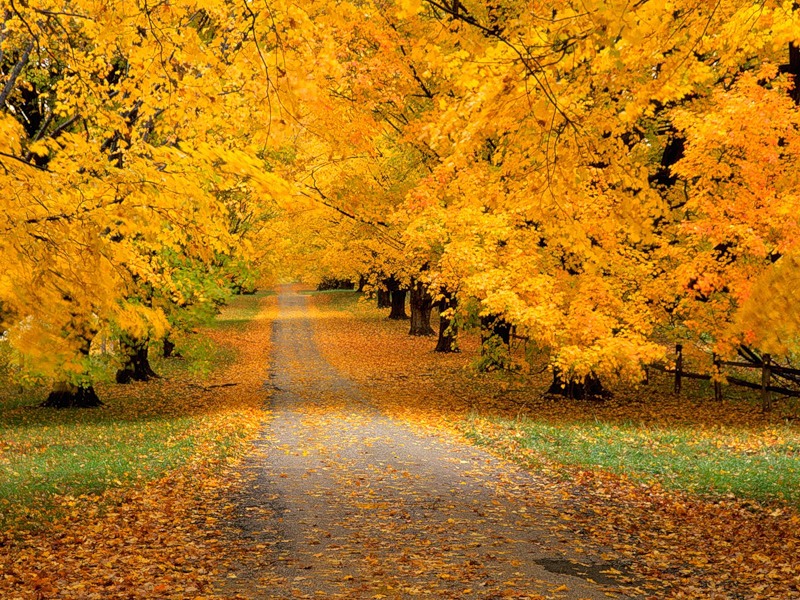 Осень - славная пора
сентябрь
окябрь
ноябрь
осень
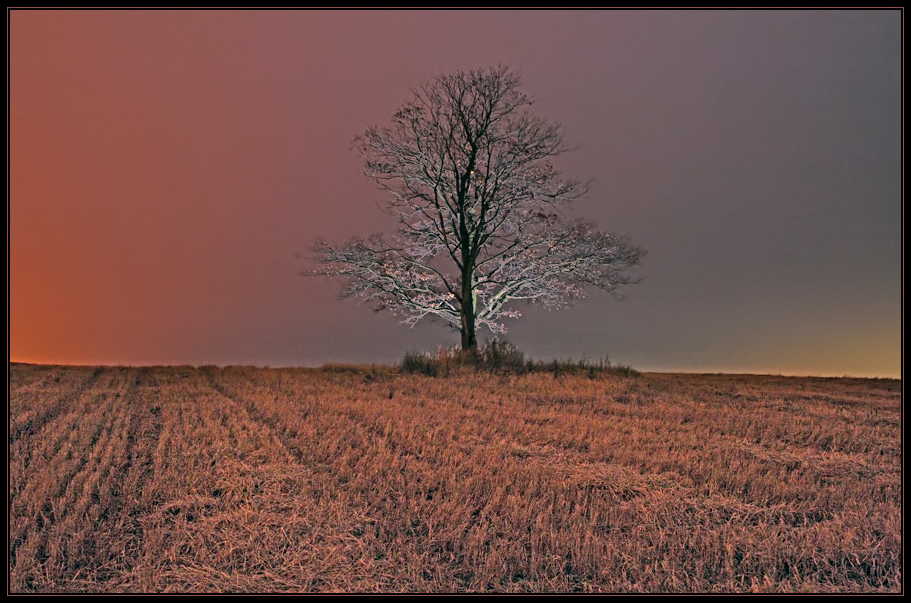 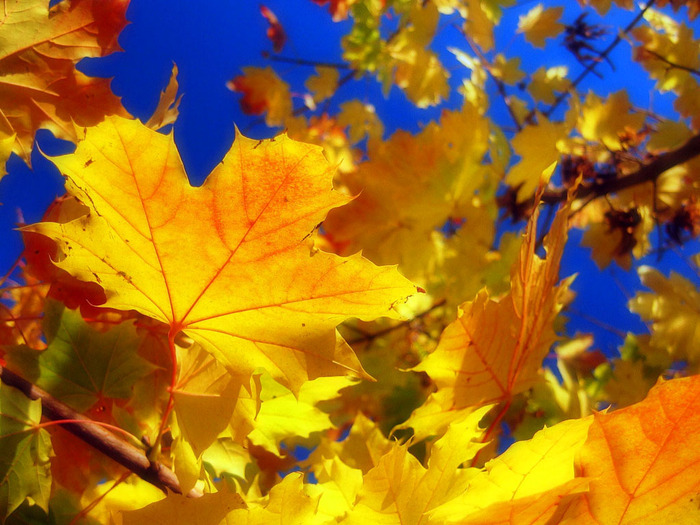 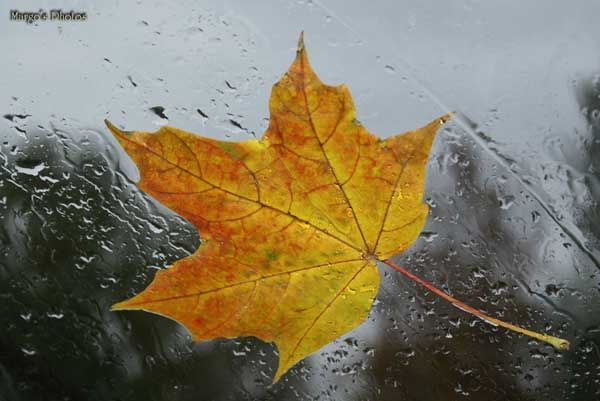 Чудно! Чудно! Бал открыт!
Кто вкуснее? Кто нужней? Кто полезней?
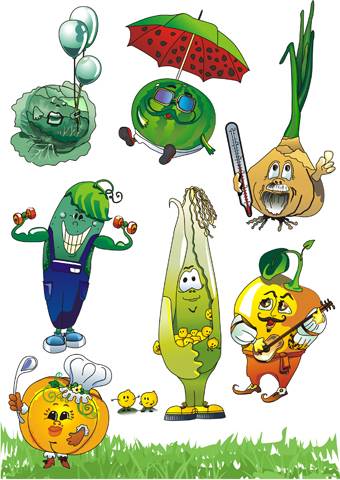 осень
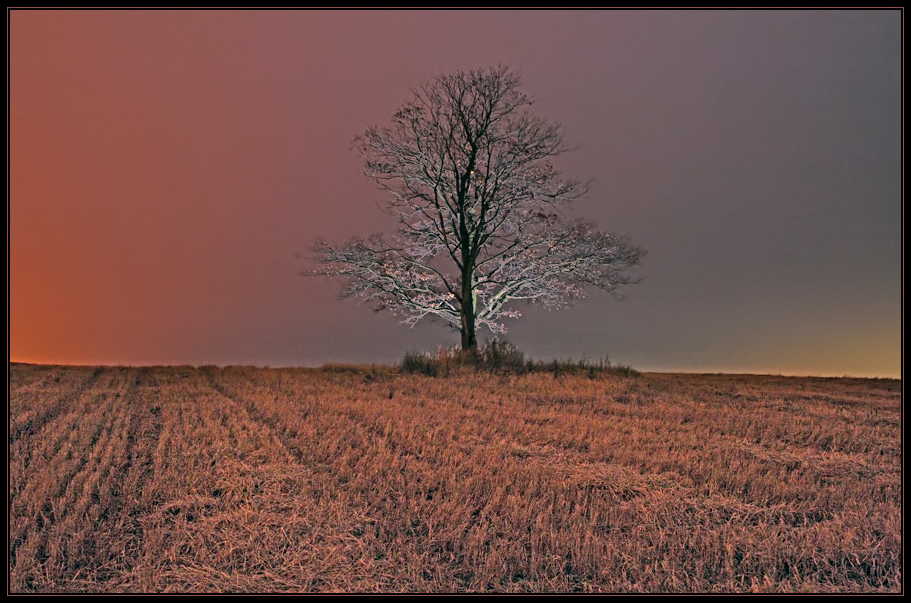 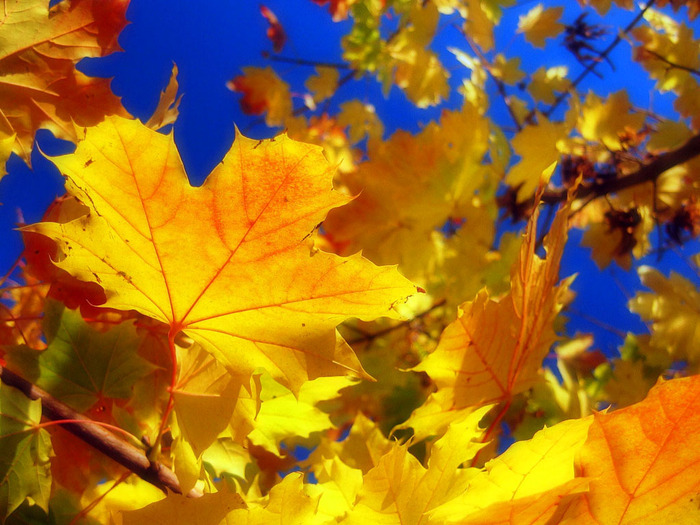 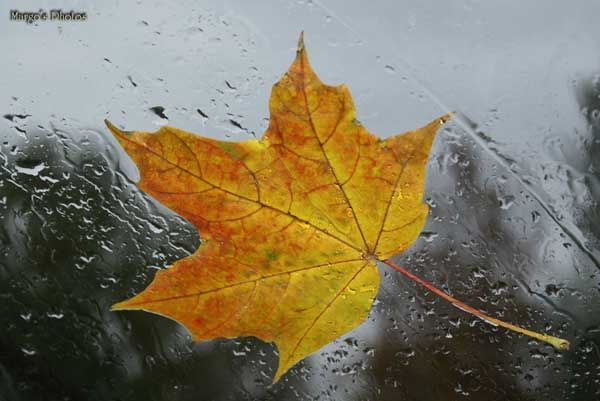 Осенний вальс
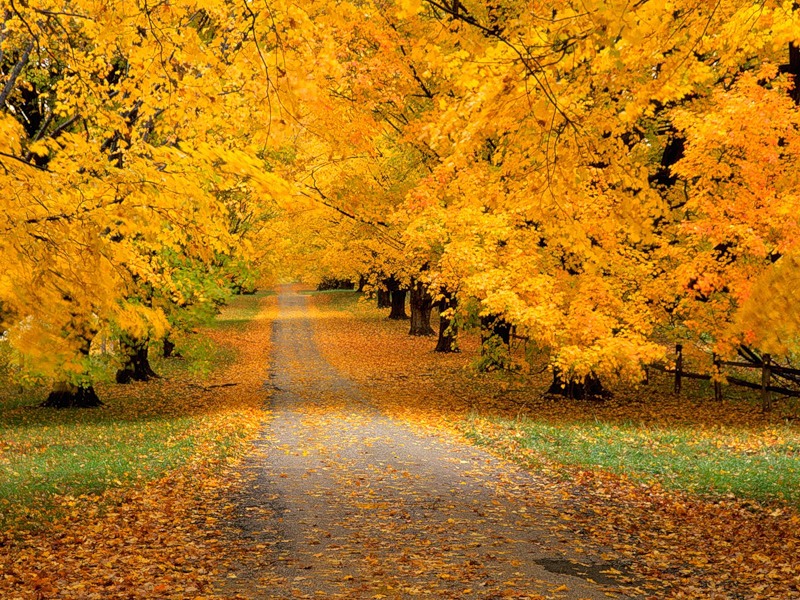 Осень - славная пора